Fizyka Procesów KlimatycznychWykład 3 (Wymuszanie radiacyjne c.d.)
prof. dr hab. Szymon Malinowski 
Instytut Geofizyki, Wydział Fizyki 
Uniwersytet Warszawski
malina@igf.fuw.edu.pl

dr hab. Krzysztof Markowicz
Instytut Geofizyki, Wydział Fizyki 
Uniwersytet Warszawski
kmark@igf.fuw.edu.pl
 
 
Wykorzystano slajdy dr Aleksandry Kardaś
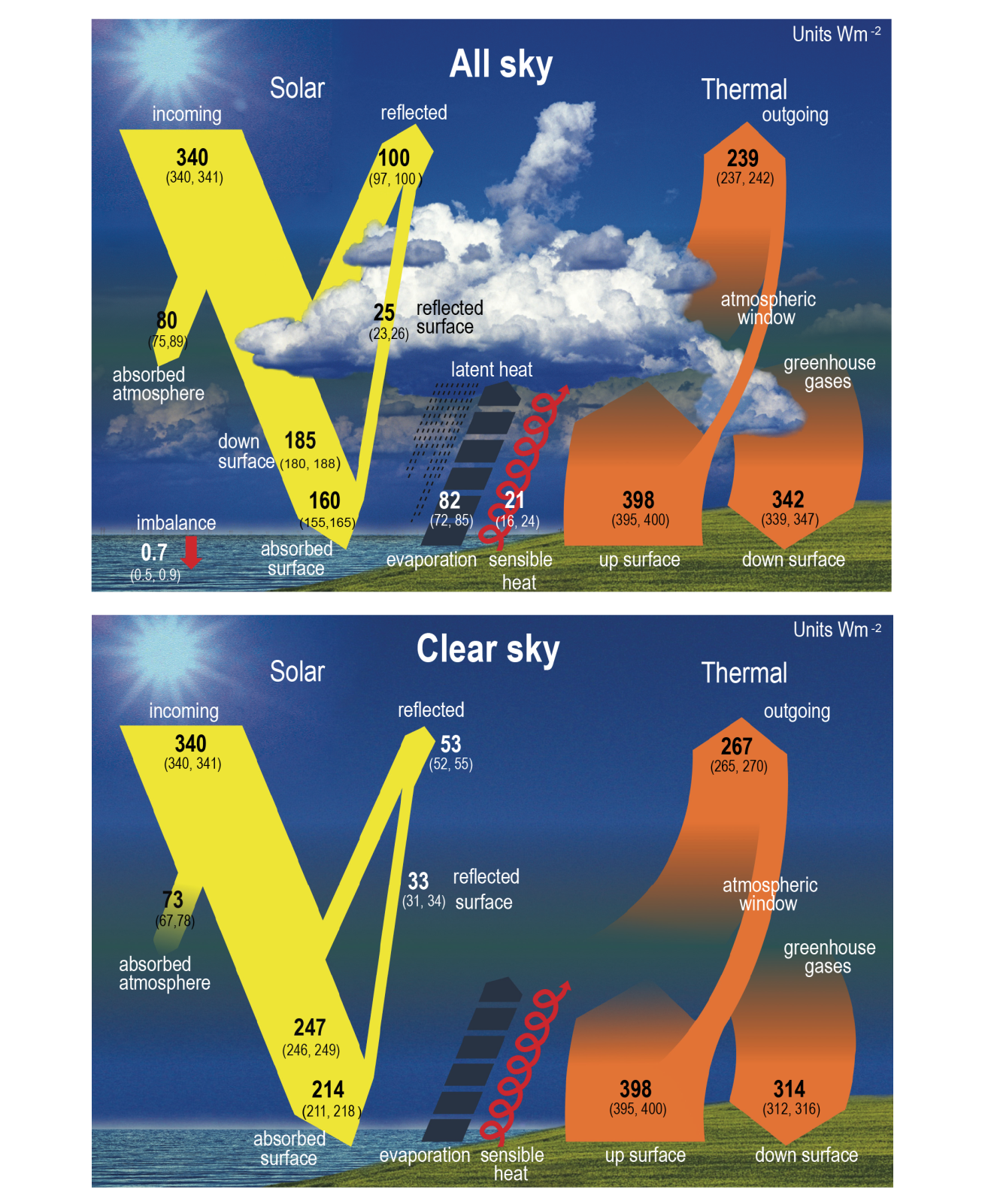 Średni budżet energetyczny
https://www.ipcc.ch/report/ar6/wg1/chapter/chapter-7/
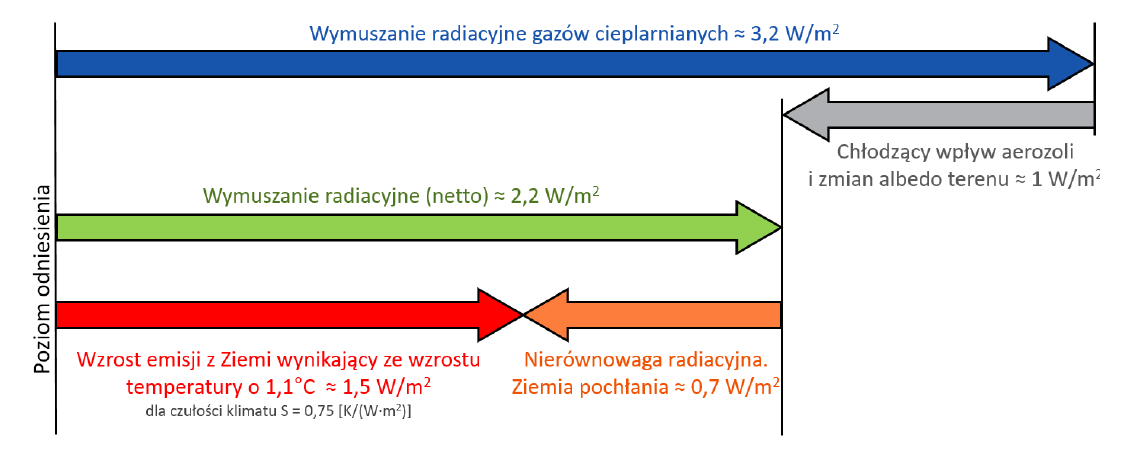 Wymuszenie radiacyjne 2,2 W/m2 doprowadziło do wzrostu temperatury powierzchni Ziemi, w wyniku którego wypromieniowuje ona 1,5 W/m2 więcej energii. 
Pozostała nierównowaga energetyczna równa 0,7 W/m2 prowadzi do dalszego wzrostu energii (nagrzewania się) ziemskiego systemu klimatycznego. 
Wartości są przybliżone, zaokrąglone i zbilansowane, jednak każda z nich jest obarczona pewnym stopniem niepewności – największym dla aerozoli atmosferycznych oraz czułości klimatu, najmniejszym dla mierzonej sumarycznej nierównowagi radiacyjnej.
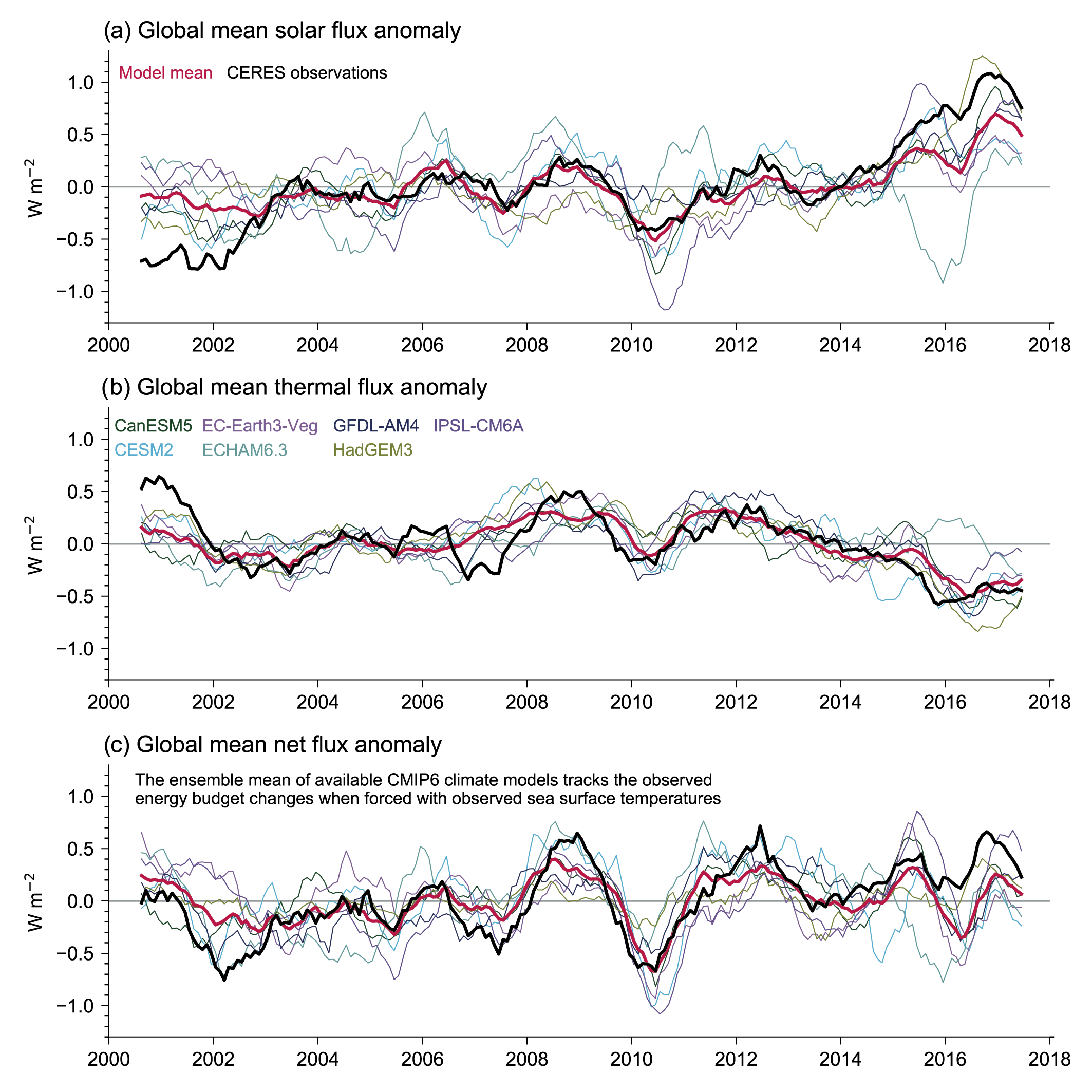 Zmiany czasowe składowych budżetu radiacyjnego
Jak zmienił się system klimatyczny w odpowiedzi na te wymuszenia?
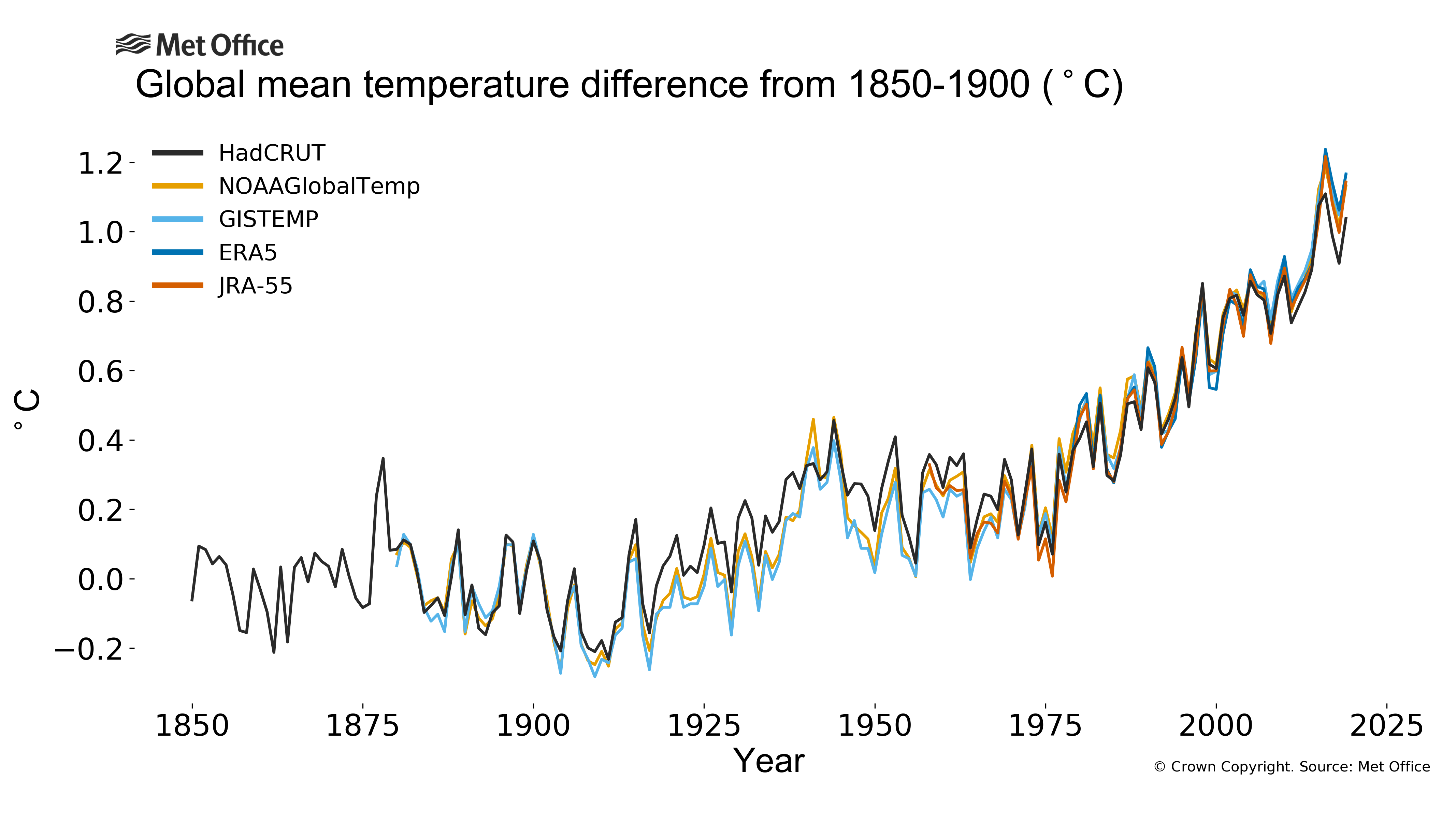 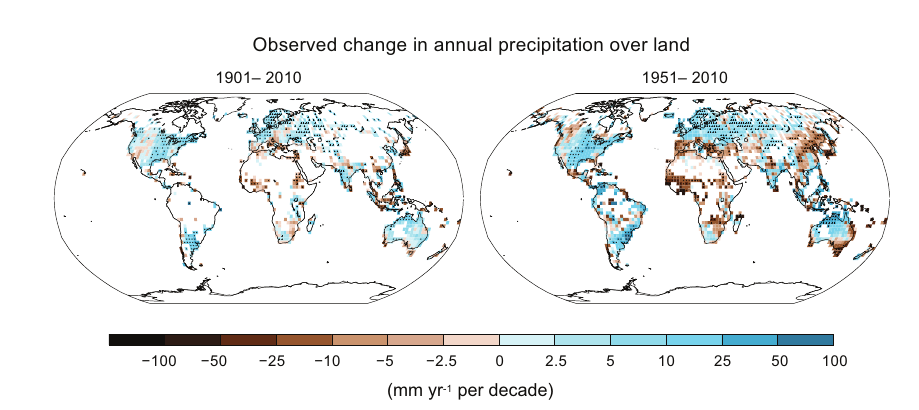 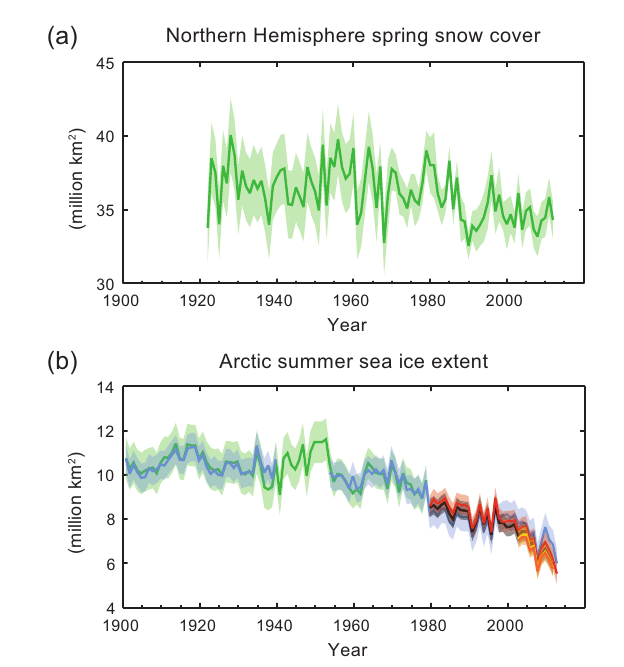 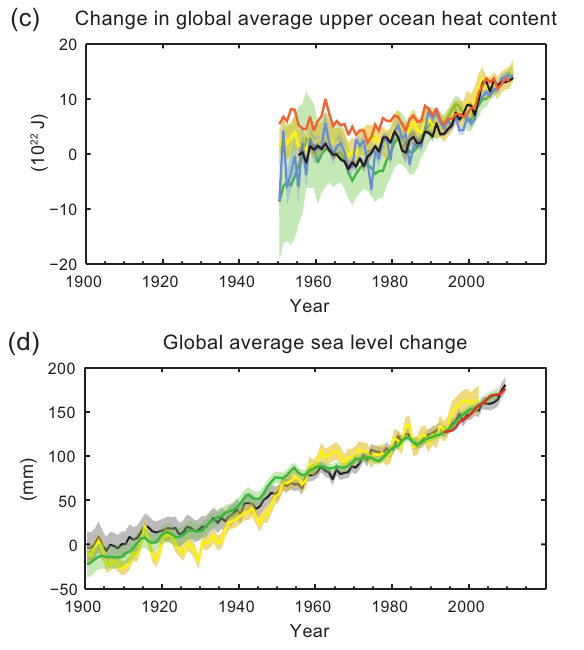 Wymuszanie radiacyjne (ang. Radiative Forcing, RF). 

Różnica między bilansami radiacyjnymi (strumieniem energii słonecznej zabsorbowanej przez planetę a strumieniem energii promieniowania termicznego planety emitowanego w kosmos) określonymi dla warunków zaburzonych i niezaburzonych  po dostosowaniu się w pierwszym przypadku temperatury w atmosferze, wilgotności i chmur, czyli bardzo szybko (dni i tygodnie) działających elementów systemu klimatycznego, ale  zanim nastąpi reakcja wolnozmiennych (dziesiątki lat i więcej) elementów systemu klimatycznego (np. wzrośnie temperatura oceanu) . 
Wymuszanie dodatnie związane jest ze wzrostem, a ujemne – ze spadkiem średniej temperatury powierzchni Ziemi.
UWAGA: istnieje wiele definicji, ta jest uproszczona. Można mówić o wymuszaniu na 
górnej granicy atmosfery, na powierzchni Ziemi e.t.c.
Chwilowe wymuszanie Radiacyjne 
(instantaneous radiative forcing)

Zmiana bilansu radiacyjnego w systemie klimatycznym.
Dodatnie wymuszanie radiacyjne oznacza, że dane zaburzenie prowadzi do wzrostu energii absorbowanej przez system.
Wymuszanie radiacyjne oblicza się ze wzoru:

RF=( F↓  - F↑)zabzab - ( F↓  - F↑)podpod    [W/m2],                                                                    
gdzie F↓  oraz F↑ oznaczają strumienie radiacyjne promieniowania odgórnego (promieniowanie idące w dół) i oddolnego (promieniowanie idące w górę). 
Pierwszy nawias opisuje strumień netto w przypadku sytuacji z zaburzeniem, zaś drugi strumień netto przypadku niezaburzonym (podstawowym). 
Wymuszanie radiacyjne może być zdefiniowane na dowolnej wysokości w atmosferze wówczas opisuję zmianę bilansu radiacyjnego w atmosferze po niżej tej wysokości. 
Najczęściej definiuje się je na górnej granicy atmosfery (wówczas odnosi się do całej kolumny pionowej powietrza), na wysokości tropopauzy lub na powierzchni Ziemi. 

Przykładowy model online do wyznaczania wymuszeń radiacyjnych:
https://cloudsgate2.larc.nasa.gov/cgi-bin/fuliou/runfl.cgi
Średnie wymuszanie radiacyjne
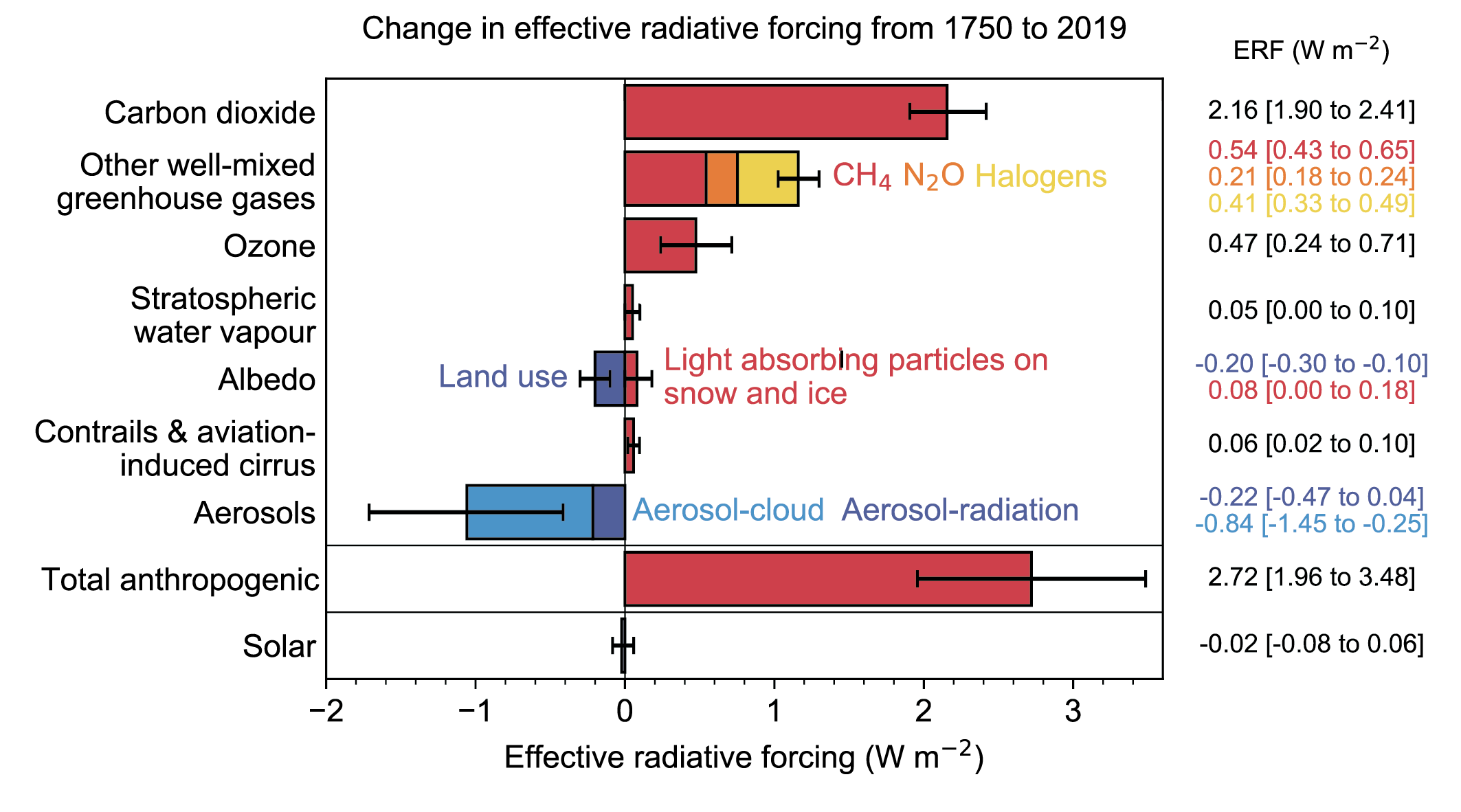 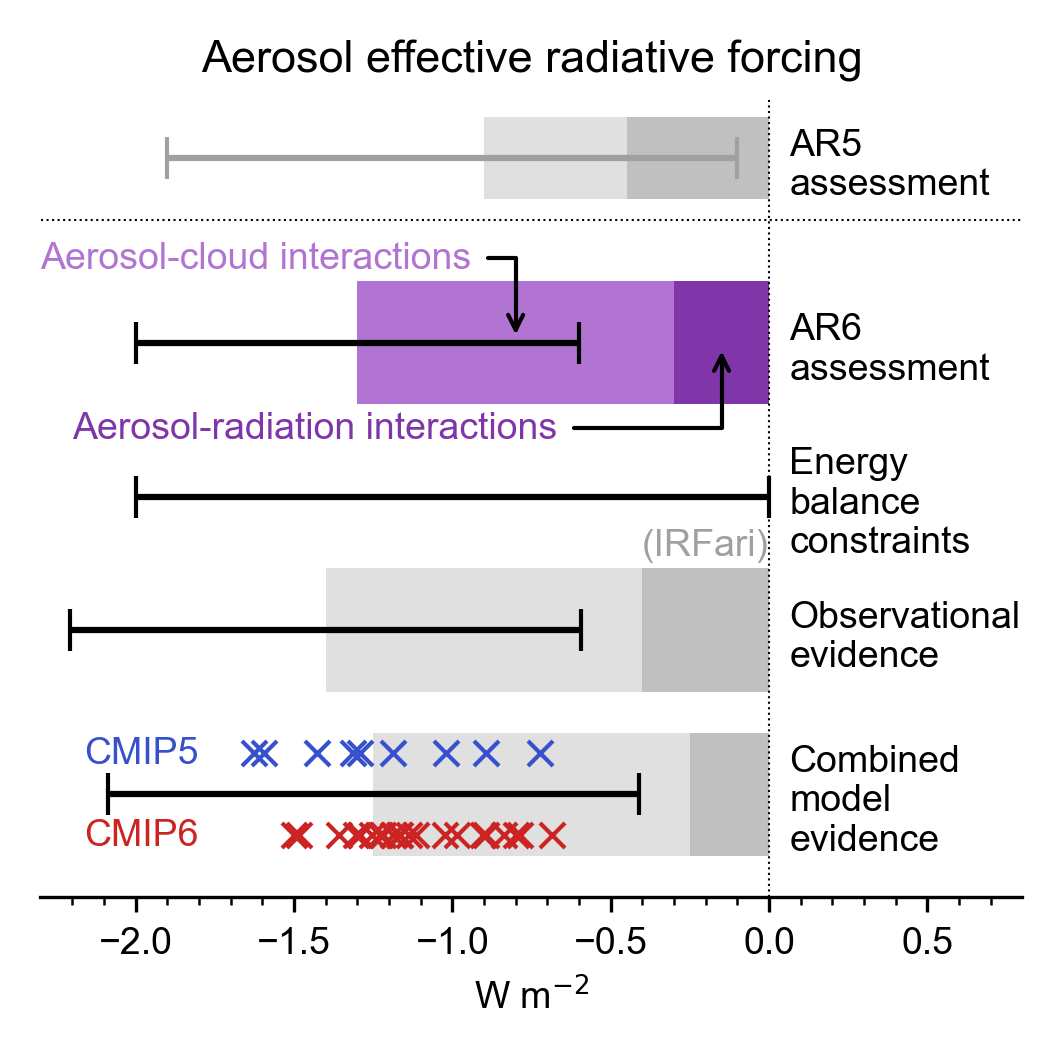 Net aerosol effective radiative forcing (ERF) from different lines of evidence. The headline AR6 assessment of –1.3 [–2.0 to –0.6] W m–2
Odpowiedz systemu klimatycznego na wymuszanie radiacyjne.
System klimatyczny poddany zaburzeniu będzie ewoluował w kierunku nowego stanu równowagi. Dla niewielkich zaburzeń nowy stan może być wyznaczony ze wzoru:

DT=α*RF

gdzie DT opisuje zmianę temperatury pomiędzy nowy stanem równowagi a stanem podstawowym, RF jest wymuszaniem radiacyjnym, zaś α jest współczynnikiem wrażliwości na zmiany klimatyczne [KW-1m-2]. 
Parametr ten opisuje odpowiedz systemu na zaburzenia radiacyjne uwzględniając wszystkie sprzężenia zwrotne występujące w układzie.
Zakładając pewien typ zaburzenia w modelu klimatu wyznacza się równowagową wartość temperatury. Znając wartość odpowiadającą mu wymuszania radiacyjnego wyznacza się parametr α. 
Często przyjmuje się ze współczynnik wrażliwości na zmiany klimatyczne to około 0.6-0.7[KW-1m-2]. 

Rozważając przypadek podwojenia koncentracji CO2 w atmosferze możemy oszacować wymuszenia radiacyjne związane z tym zaburzeniem na około 4 co przy współczynniku α=0.6 prowadzi do zmian temperatury na poziomie około 2.4 K.
Średnia wkład różnych czynników do ogrzewania klimatu
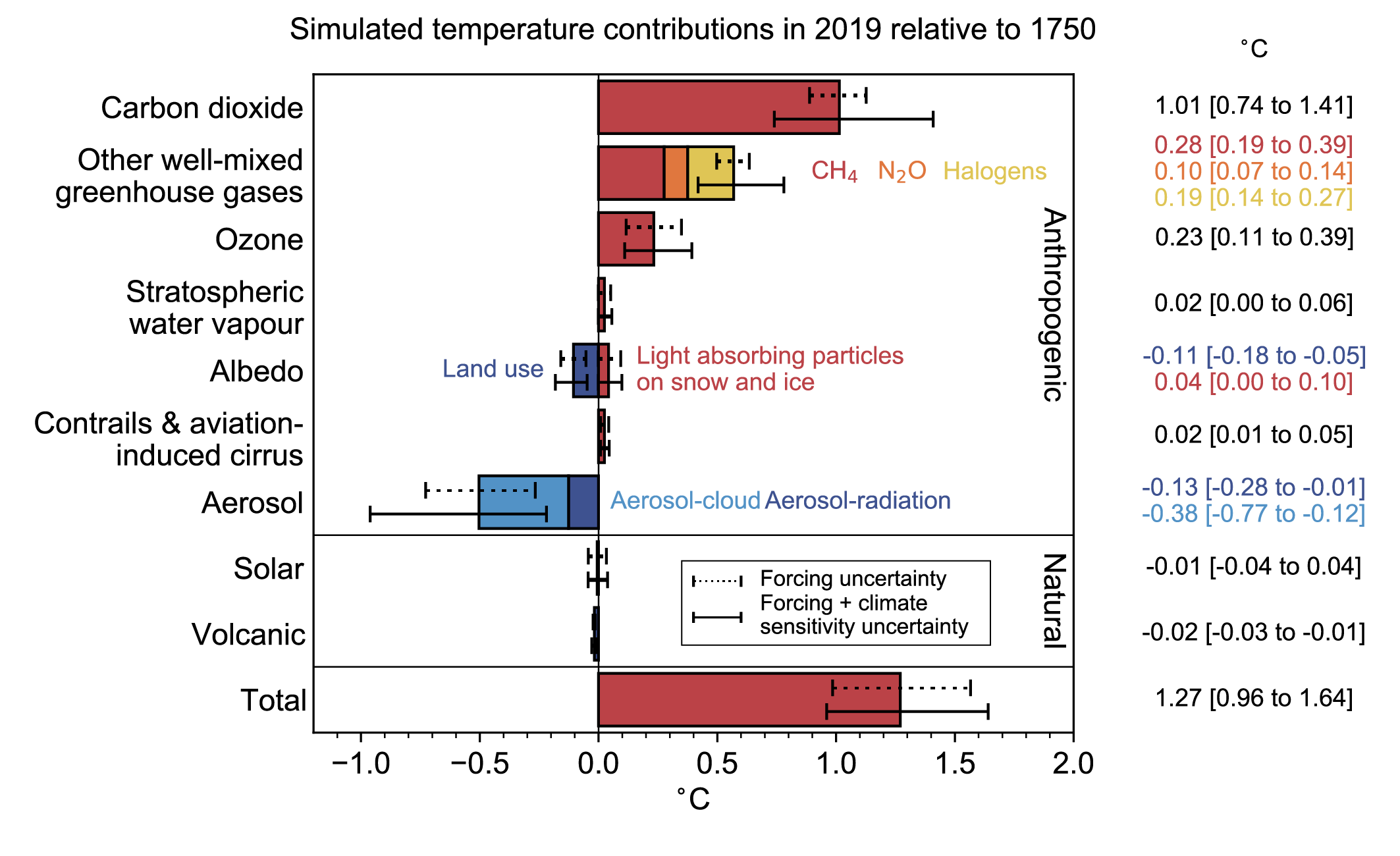 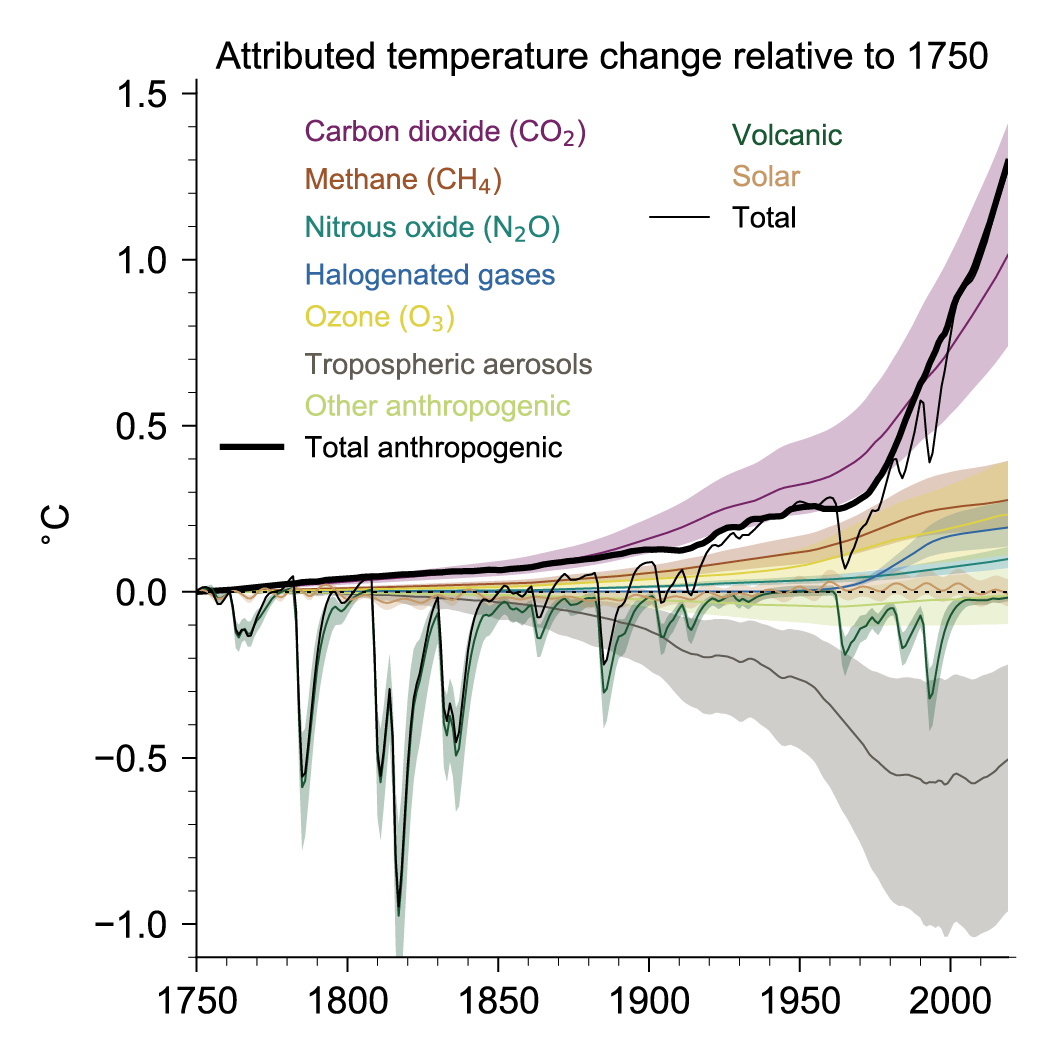 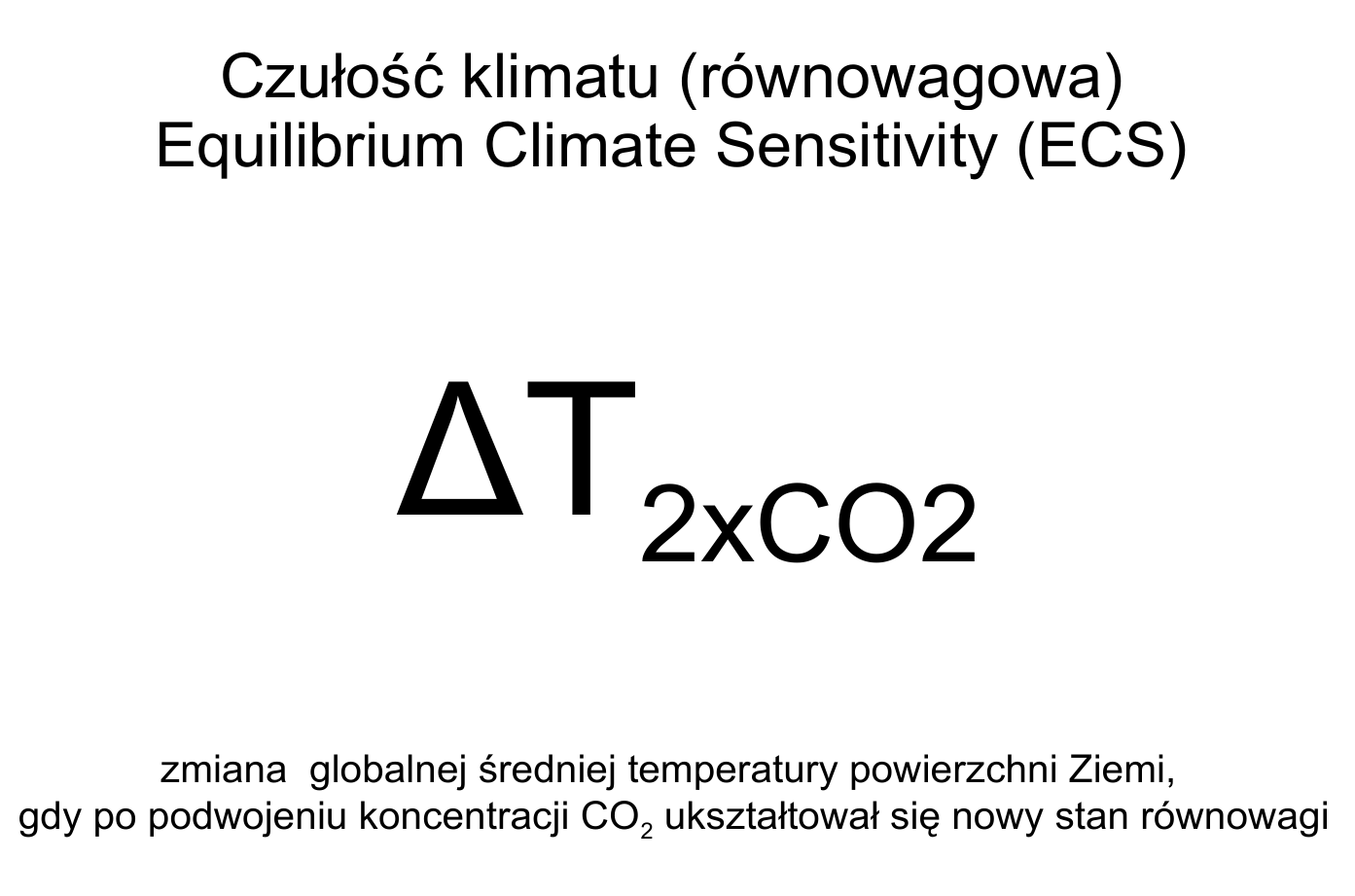 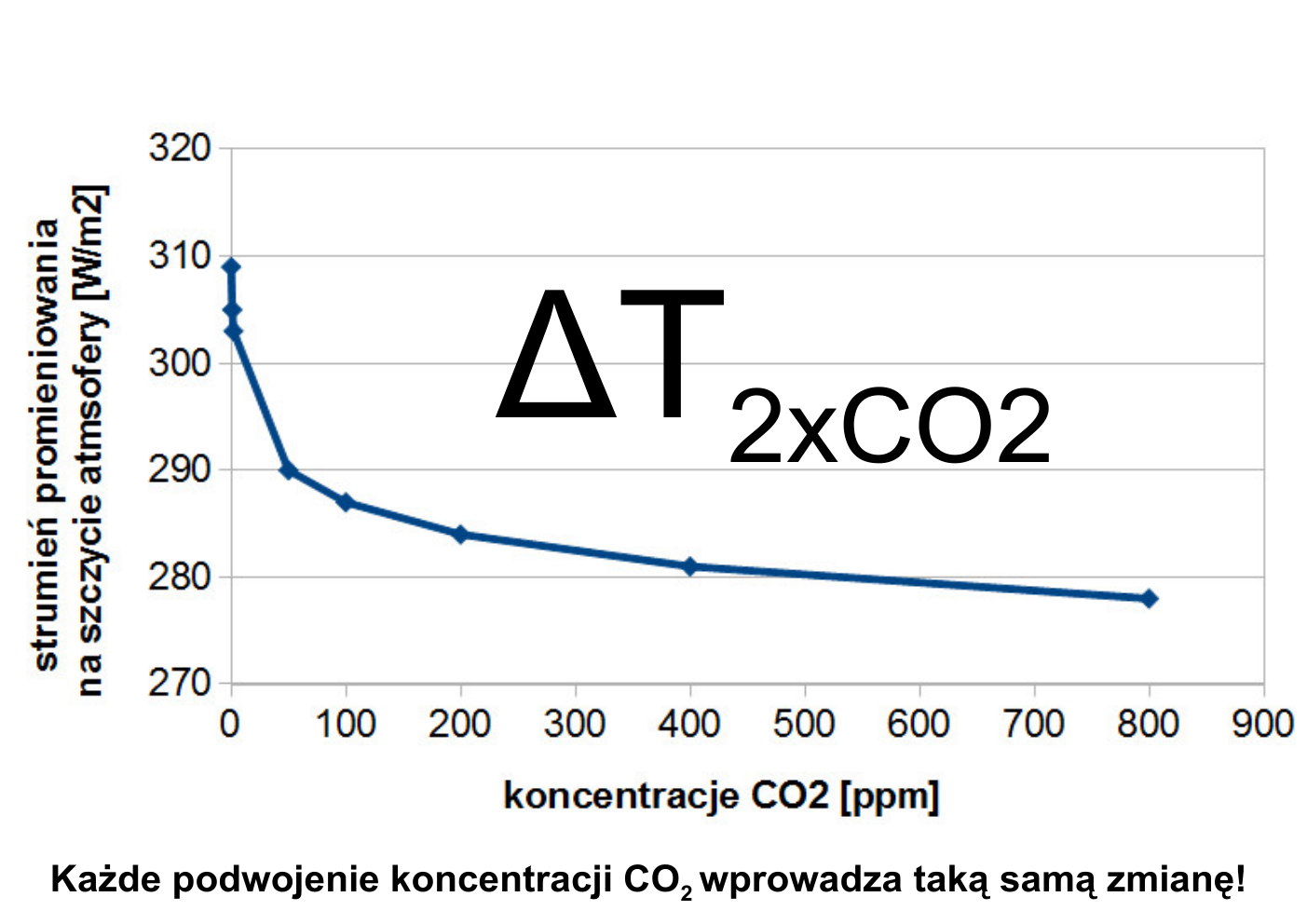 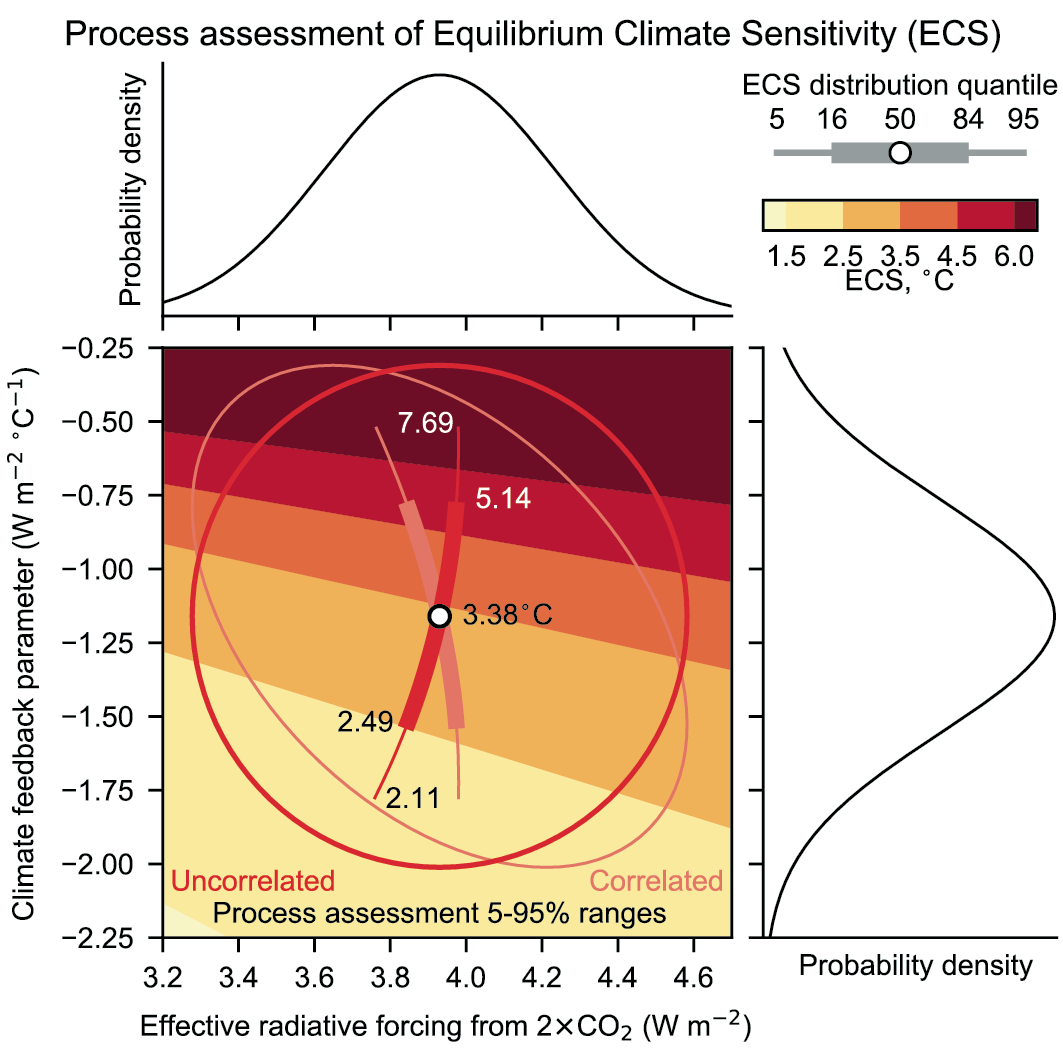 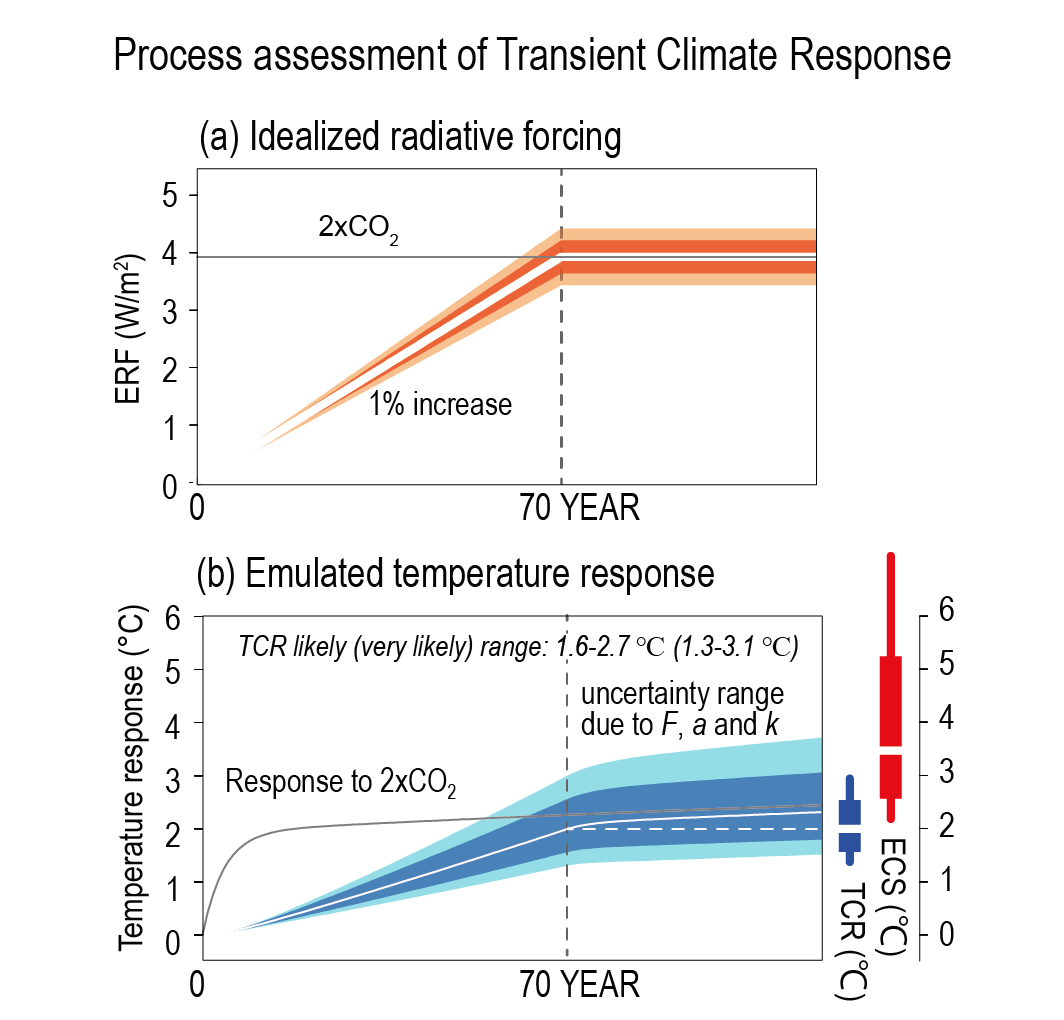 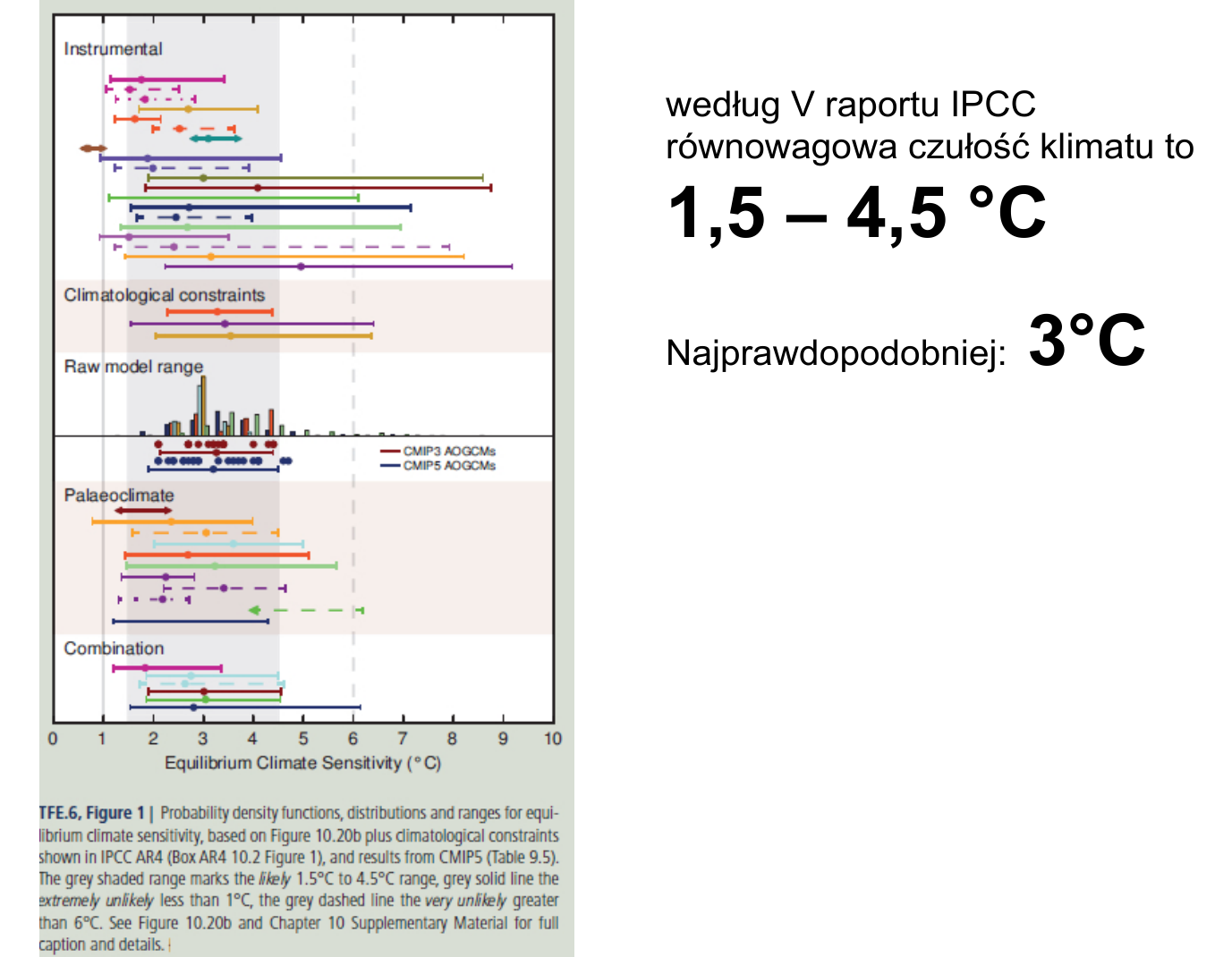 http://forecast.uchicago.edu/Projects/modtran.orig.html
https://climatemodels.uchicago.edu/modtran/
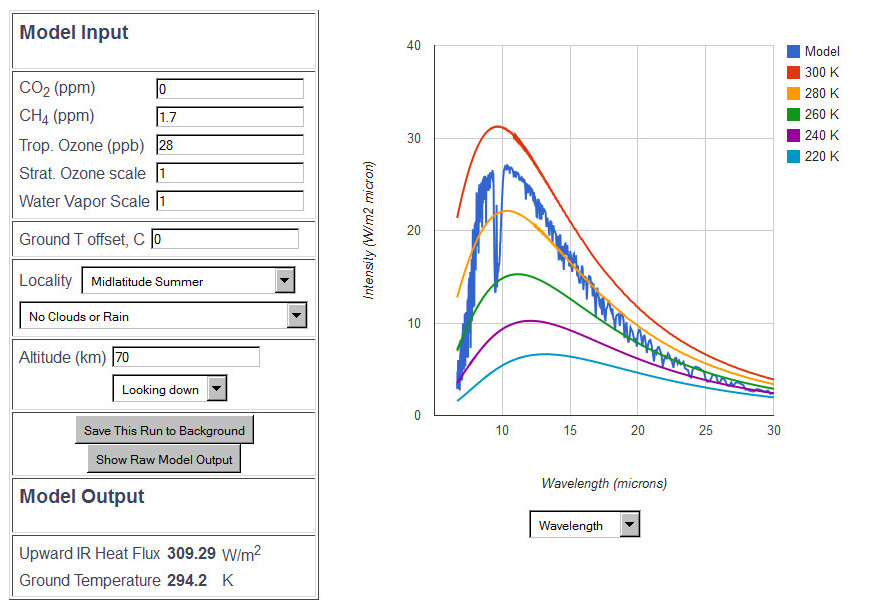 0 ppm CO2, ~309W/m2
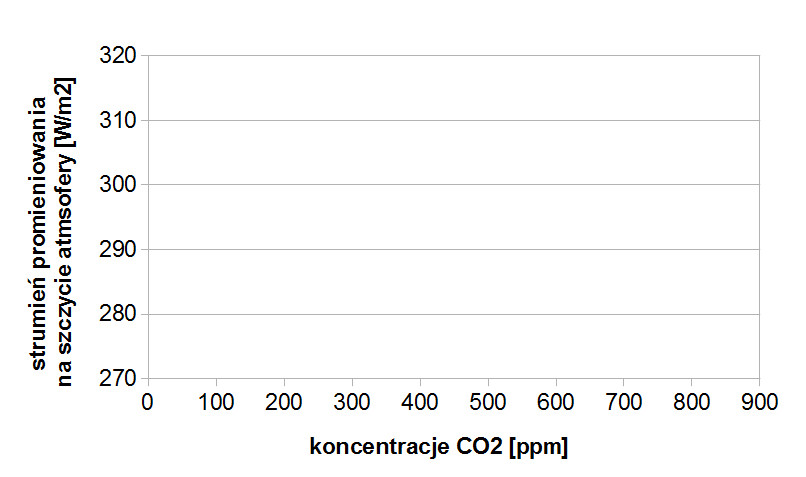 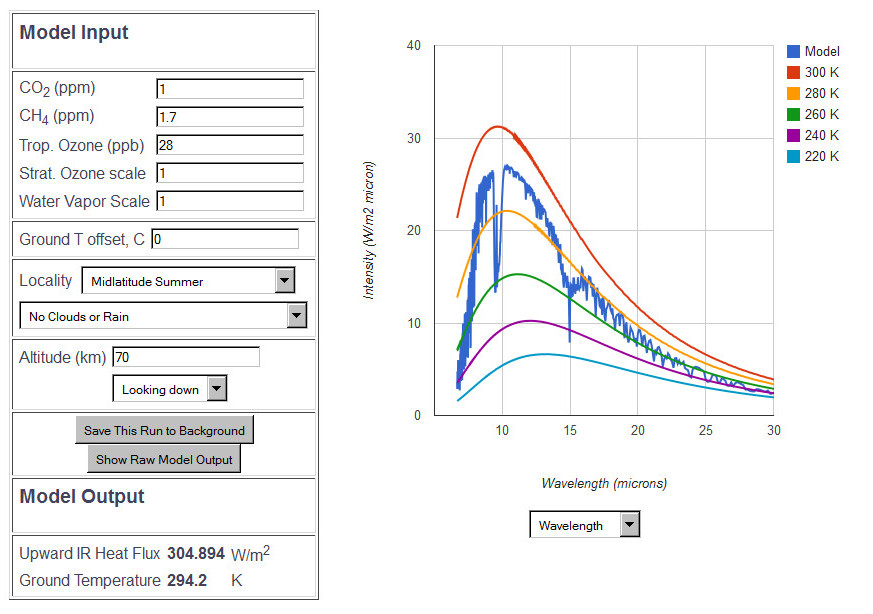 1 ppm CO2, ~305W/m2
Stany wibracyjno-rotacyjne cząsteczki
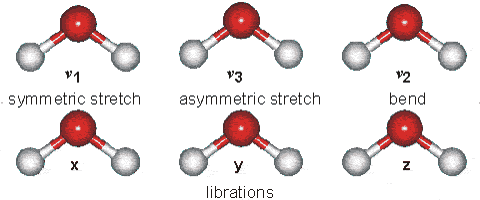 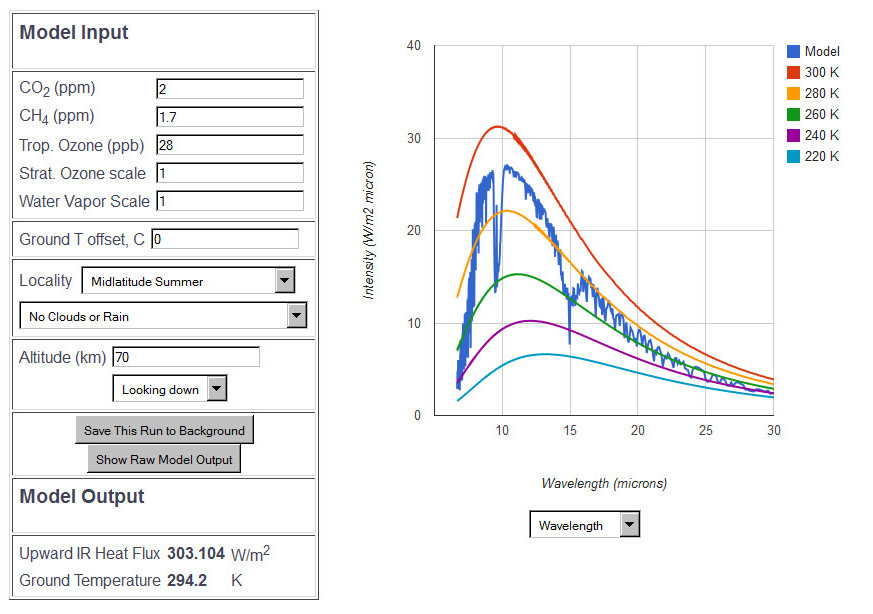 2 ppm CO2, ~303W/m2
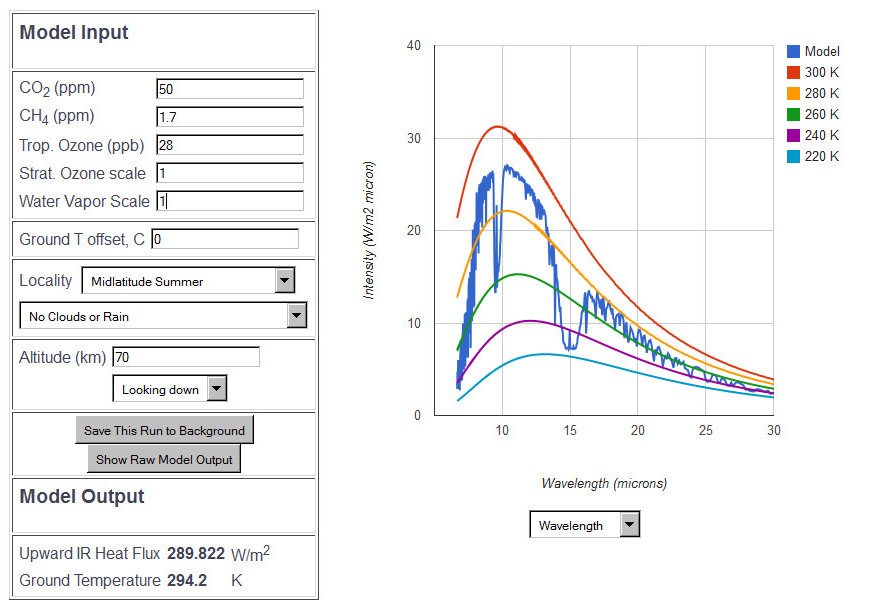 50 ppm CO2, ~290W/m2
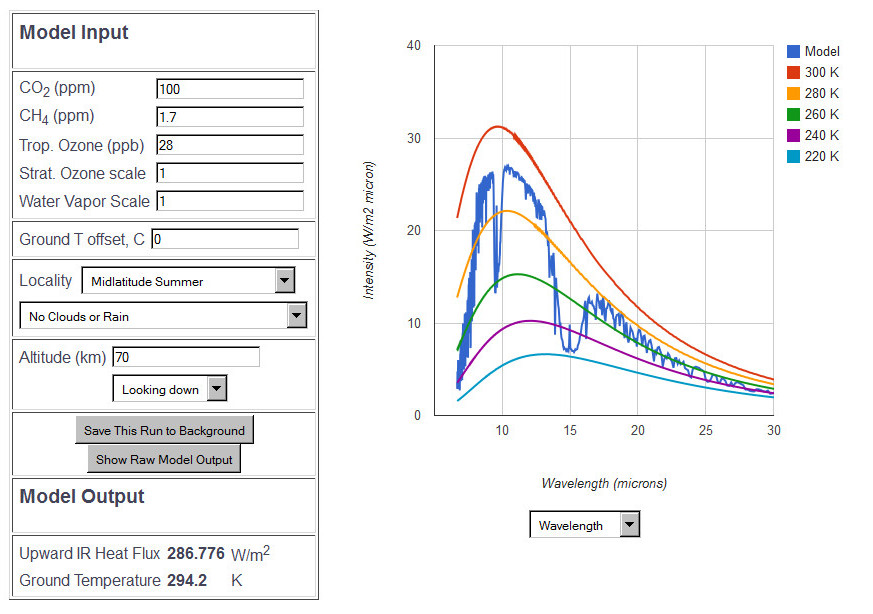 100 ppm CO2, ~287W/m2
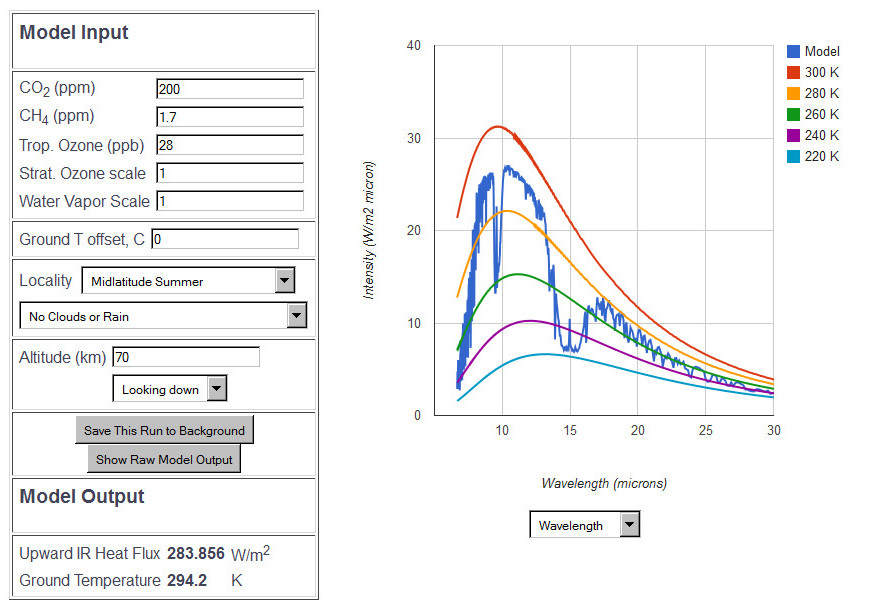 200 ppm CO2, ~284W/m2
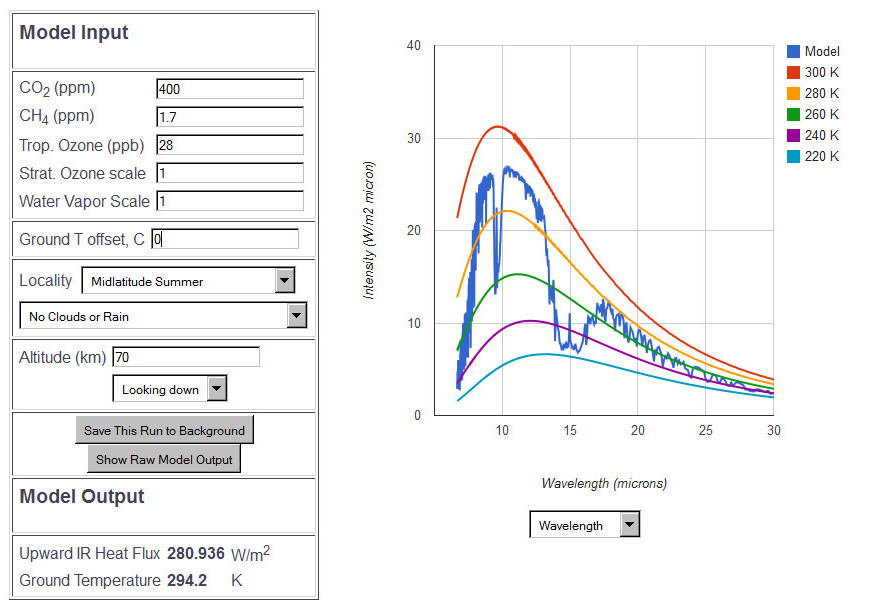 400 ppm CO2, ~281W/m2
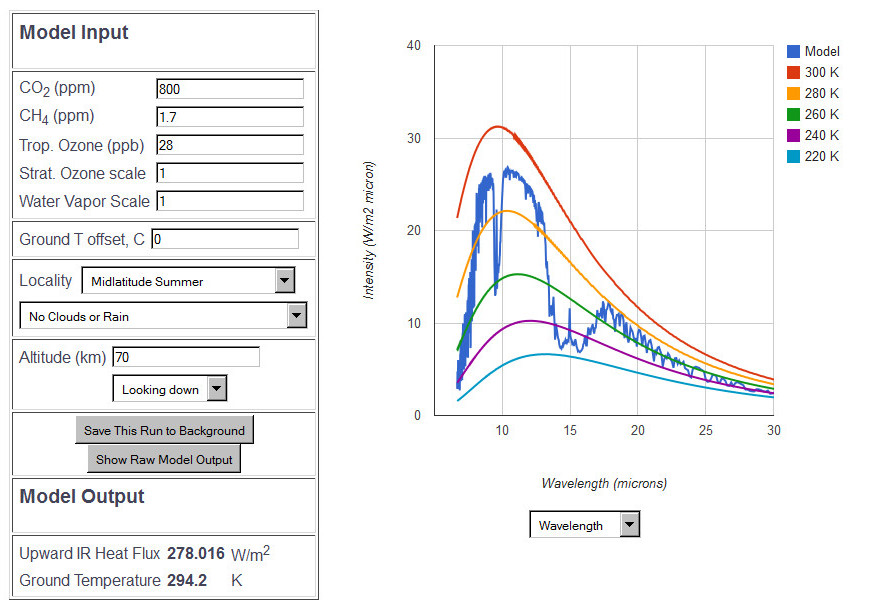 800 ppm CO2, ~278W/m2
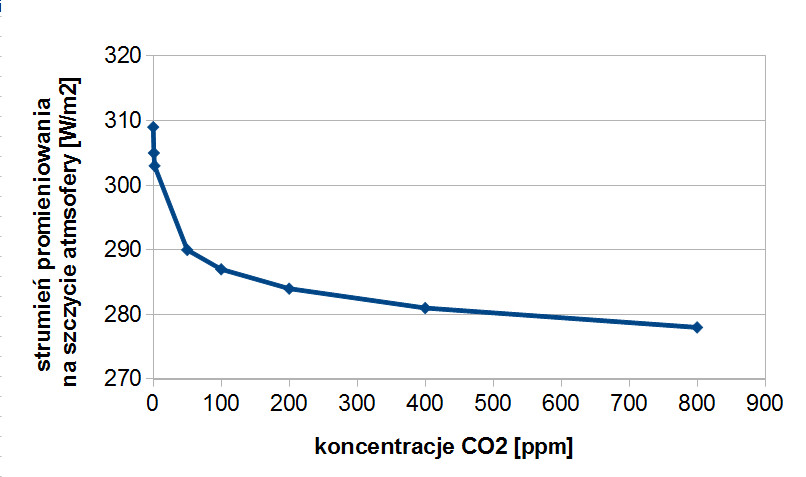 Każde podwojenie koncentracji CO2 wprowadza taką samą zmianę!
Poszerzenie zderzeniowe
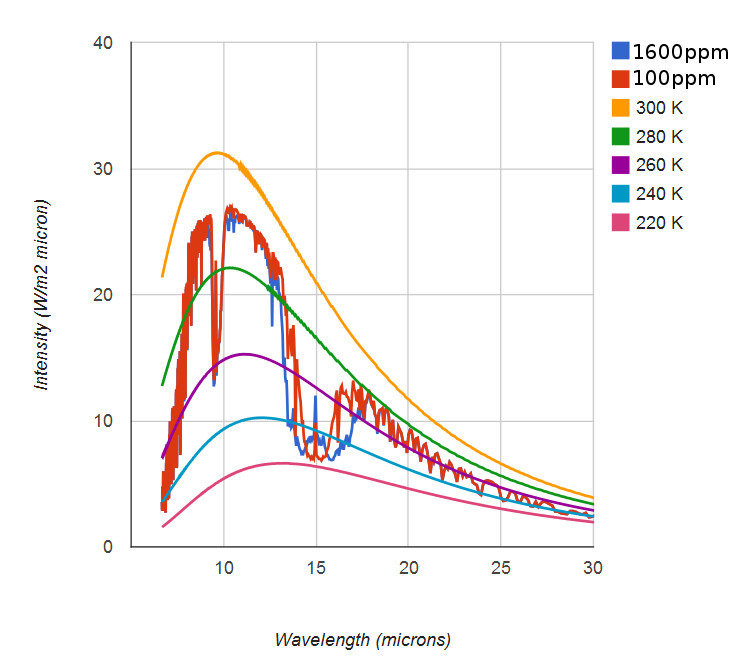 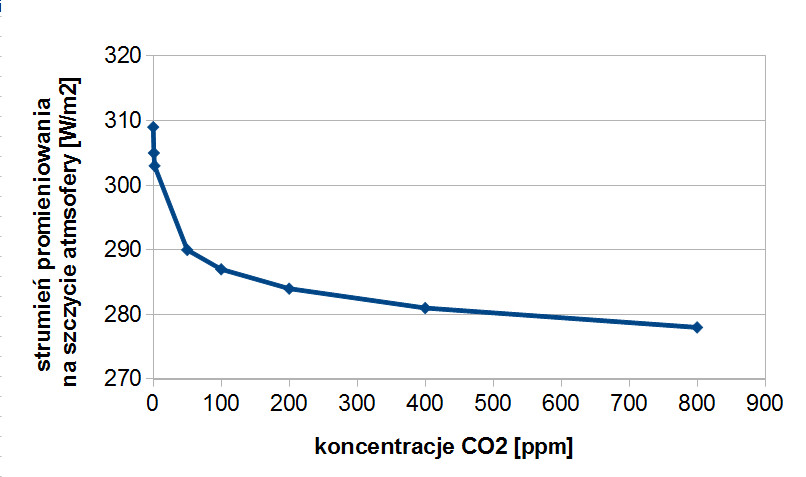 ΔT2xCO2
Każde podwojenie koncentracji CO2 wprowadza taką samą zmianę!
Co się składa na czułość klimatu?
podwojenie koncentracji CO2 ~     1°C 

+ uwzględnienie sprzężenia pary wodnej               
i zmiany albedo w związku z topnieniem lodów ~     2°C 

+ uwzględnienie sprzężenia zwrotnego chmur ~  2-4°C*

+ i inne


        * Najnowsze badania wskazują, że raczej 4 niż 2°C.
Od czego (m.in.) zależy czułość klimatu?
od wymuszeń – ich rodzaju, wielkości, 
						rozkładu geograficznego

od sprzężeń - ich rodzaju, wielkości, 
					rozkładu geograficznego

od aktualnego stanu klimatu
Czułość klimatu na podstawie modeli
Naszą wiedzę o świecie zapisujemy w postaci równań. 
Zmieniamy warunek brzegowy (np. koncentrację CO2).
Sprawdzamy, o ile zmienia się temperatura powierzchni Ziemi.
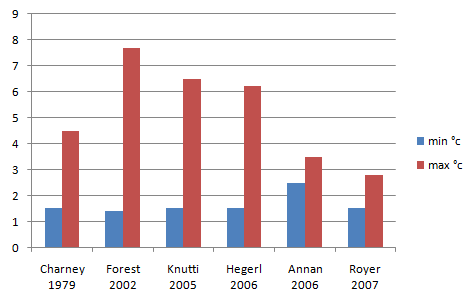 Wady:
 nie wszystkie mechanizmy umiemy dobrze opisać,
 działanie modelu sprawdza się na danych o historycznym klimacie.
Czułość klimatu na podstawie danych historycznych
Bierzemy dane o historycznych wartościach wymuszeń.
Bierzemy dane o historycznych temperaturach.
Sprawdzamy zmianę temperatury w odpowiedzi na wymuszenia.
Paleo

wady:
- duże niepewności danych
 zmienił się stan wyjściowy
 mogą inaczej działać sprzężenia

zaleta:
wiemy, że był czas na powrót do równowagi
Dane instrumentalne

wada:
nie było pełnego powrotu do równowagi

zaleta:
ten sam stan wyjściowy 
te same wymuszenia
te same sprzężenia
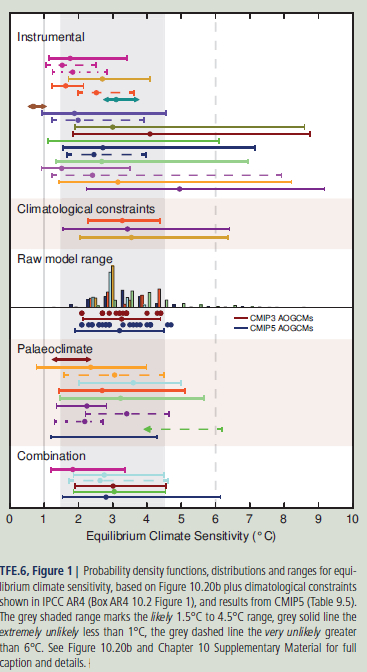 według V raportu IPCC
równowagowa czułość klimatu to
1,5 – 4,5 °C

Najprawdopodobniej:  3°C
Is climate sensitivity (response to CO2 doubling) greater than we expected?
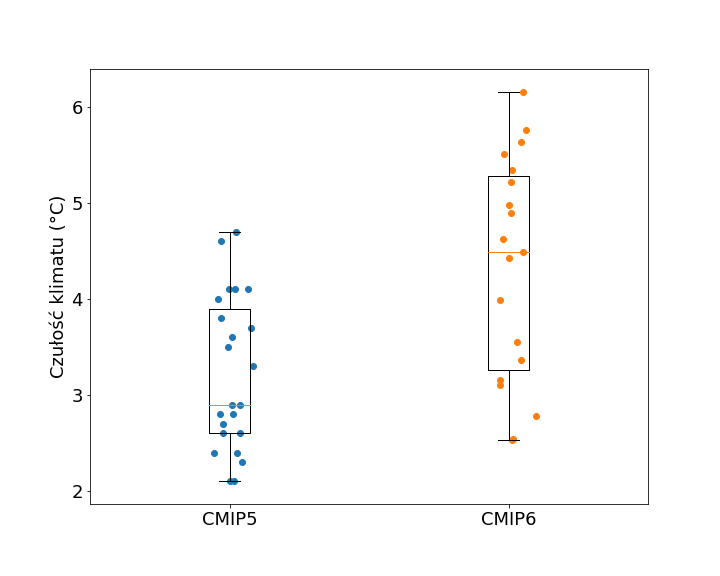 2011						2019
Skale czasowe działania różnych sprzężeń
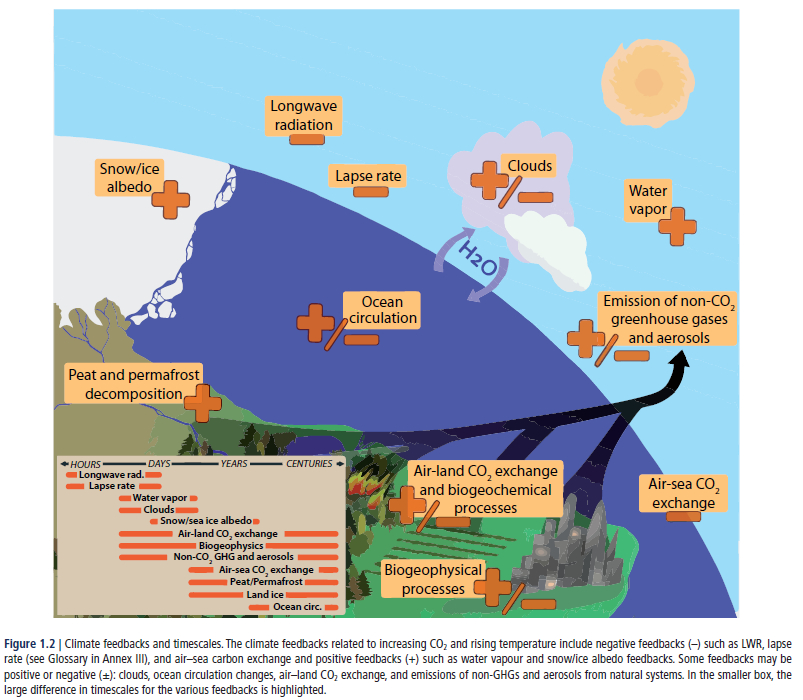 Przejściowa odpowiedź klimatu(Transient Climate Response – TCR)
ΔT2xCO2(   2xCO2)
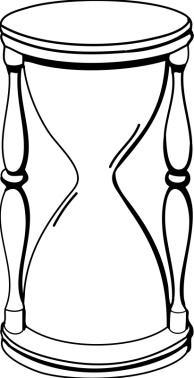 zmiana  globalnej średniej temperatury powierzchni w czasie, 
w którym koncentracje CO2 podwoiły się, rosnąc w tempie 1% rocznie
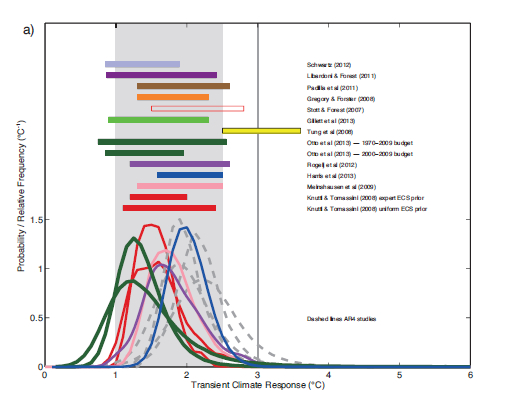 według V raportu IPCC przejściowa odpowiedź klimatu wynosi: 1-2,5 °C
Skąd się bierze profil temperatury w atmosferze?Dlaczego nas on obchodzi?
Efekt cieplarniany – model jednej szyby
S/4
AS/4
F
F
(1-A)S/4
G
[Speaker Notes: W zeszłym tygodniu omawialiśmy efekt cieplarniany, posługując się modelem jednej szyby. W tym modelu zakładaliśmy, że Ziemia jest jednorodna a całą atmosferę zastępowaliśmy pojedynczą warstwą absorbującą całość promieniowania podczerwonego. 

Obliczyliśmy sobie wcześniej, że efektywna temperatura Ziemi, czyli taka temperatura, jaką miałoby ciało doskonale czarne emitujące tyle promieniowania co Ziemia, czyli taka temperatura, jaką zmierzyłby ufoludek gdyby patrzył na Ziemię przez teleskop, wynosi ok. 255 K.

Obliczyliśmy też, że skoro atmosfera otrzymuje energię od Ziemi w ilości G a emituje ją i do góry i do dołu i to wszystko dzieje się zgodnie z prawem Stefana-Boltzmanna, to możemy w przybliżeniu obliczyć temperaturę powierzchni Ziemi z prostego związku. I chociaż ta wielkość jest trochę zawyżona, to całkiem bliska rzeczywistości.]
Model warstwowy
бT44
бT34
бT44
бT24
бT34
бT14
бTG4
бT24
бT14
Model warstwowy
бT44
бT34
бT44
бT24
бT34
бT14
бTG4
бT24
бT14
Model warstwowy
Temperatura maleje 
z wysokością!
Gdyby energię transportowało wyłącznie promieniowanie…
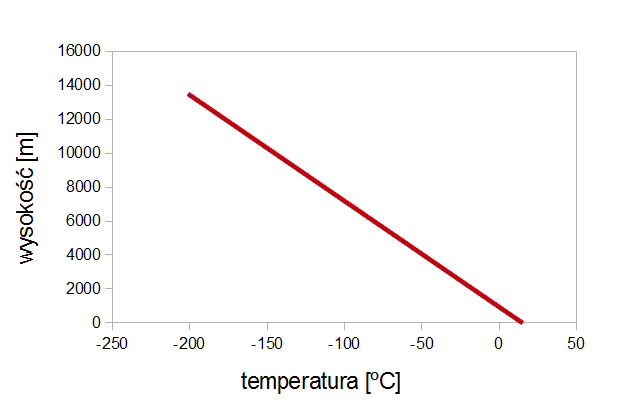 ~16°C/km
Konwekcja
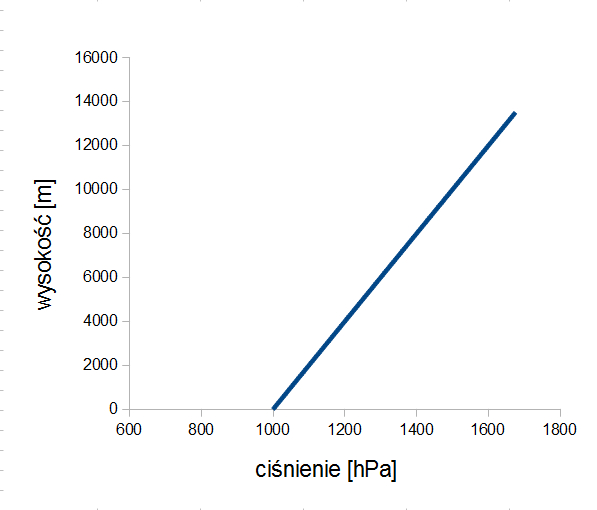 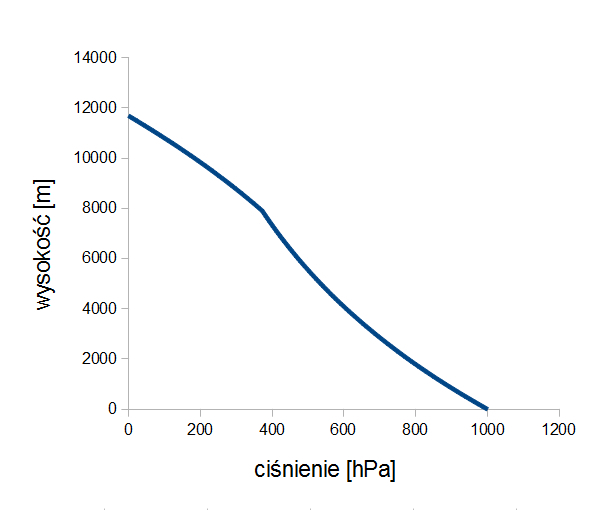 A
B
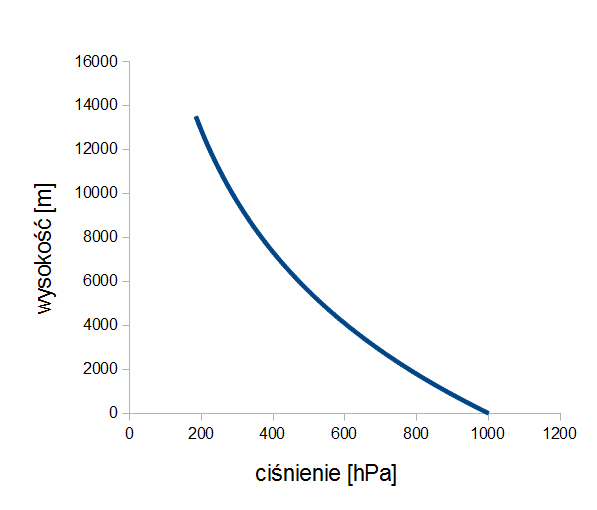 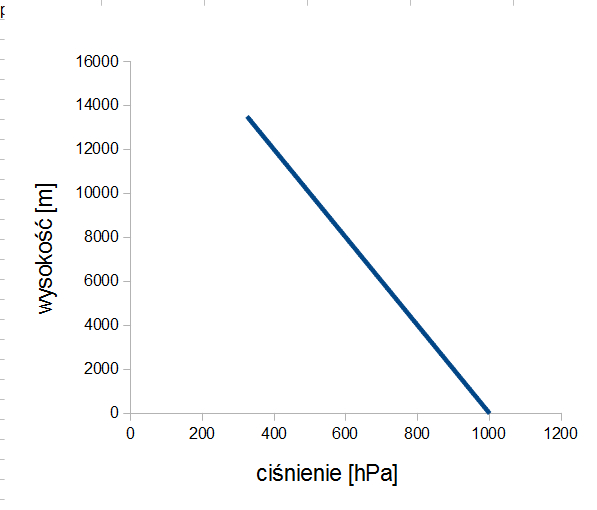 C
D
sprężanie - rozprężanie
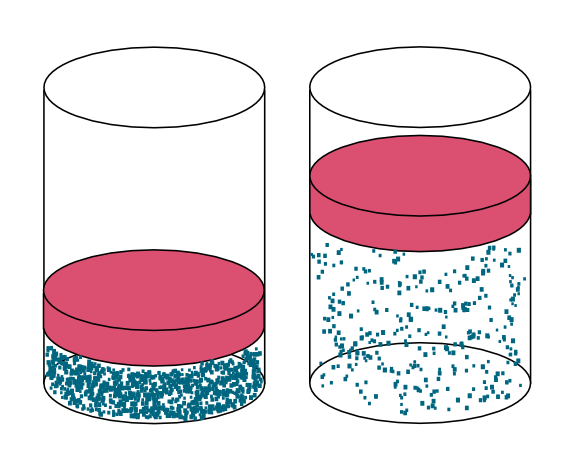 T↑
T↓
Gdyby w grę wchodziło tylko promieniowanie i rozprężanie…
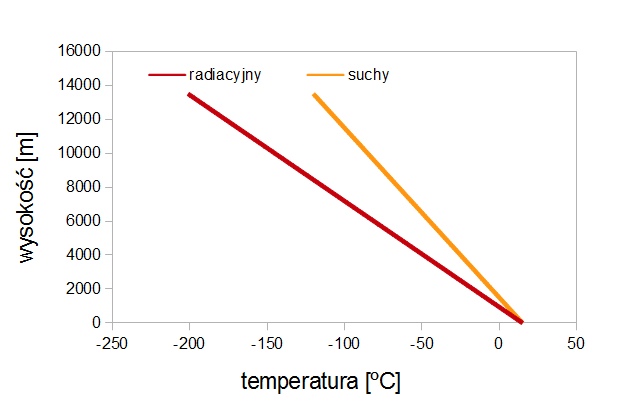 ~10°C/km
~16°C/km
Ale jest jeszcze para wodna!
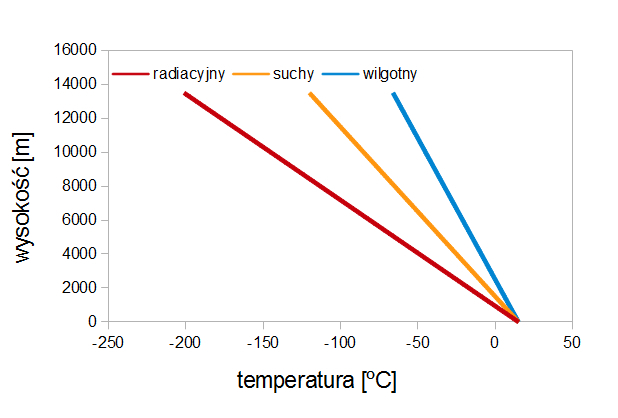 ~6°C/km
~10°C/km
~16°C/km
A tak realistyczniej…
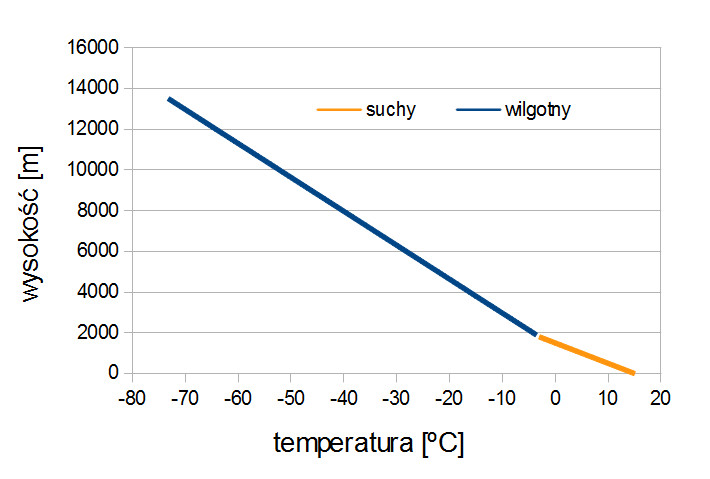 poziom kondensacji 
–zależny od wilgotności i temperatury!
A tak naprawdę…
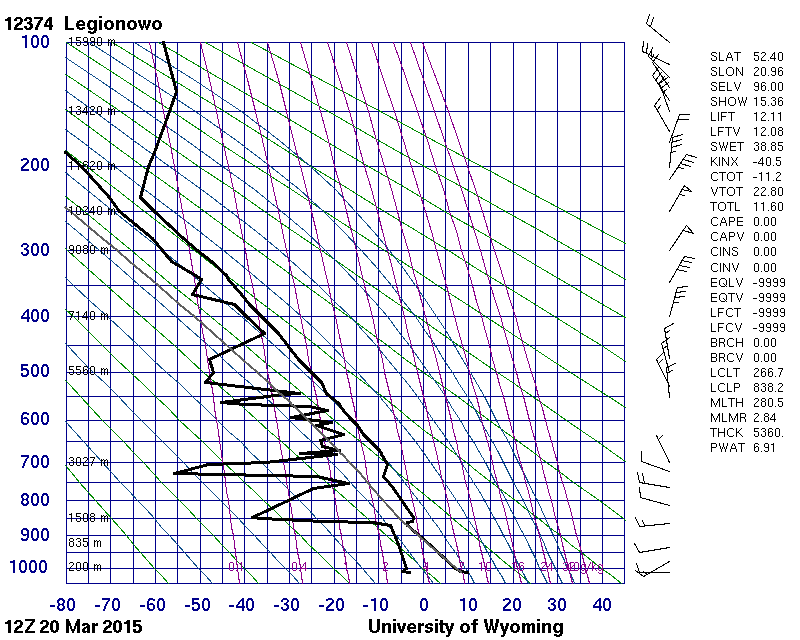 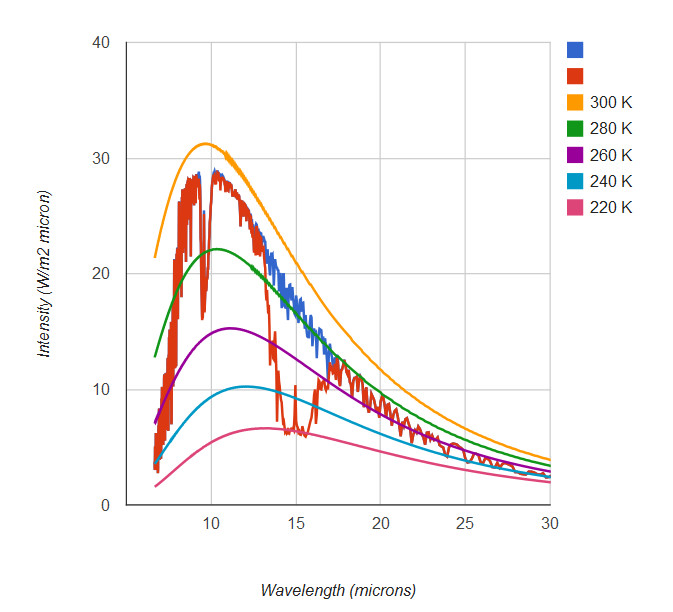 0 ppm CO2
400 ppm CO2
Poziom emisji
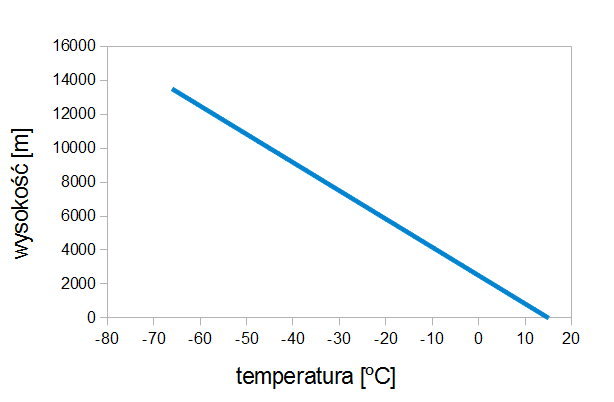 ~6°C/km
poziom emisji
255K = -16°C
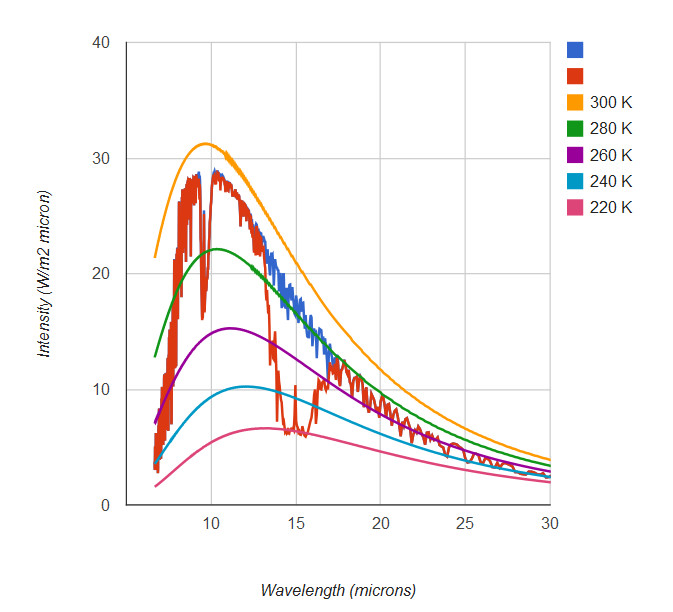 0 ppm CO2
Dodajemy CO2…
400 ppm CO2
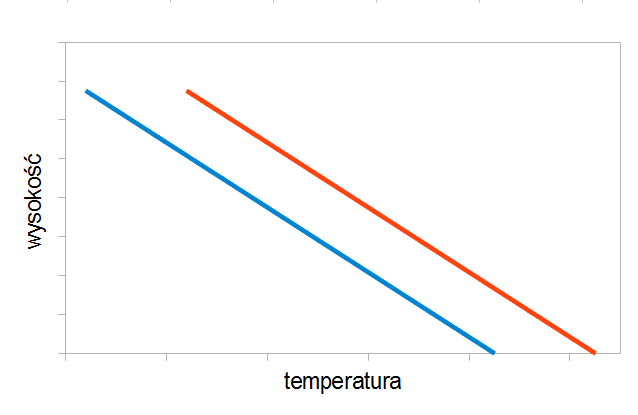 poziom emisji 2
poziom emisji 1
TE
T2
T1
zmiana 
temperatury
na powierzchni
Ziemi
zmiana
poziomu 
emisji
gradient 
temperatury
w atmosferze
=
x
Przykład
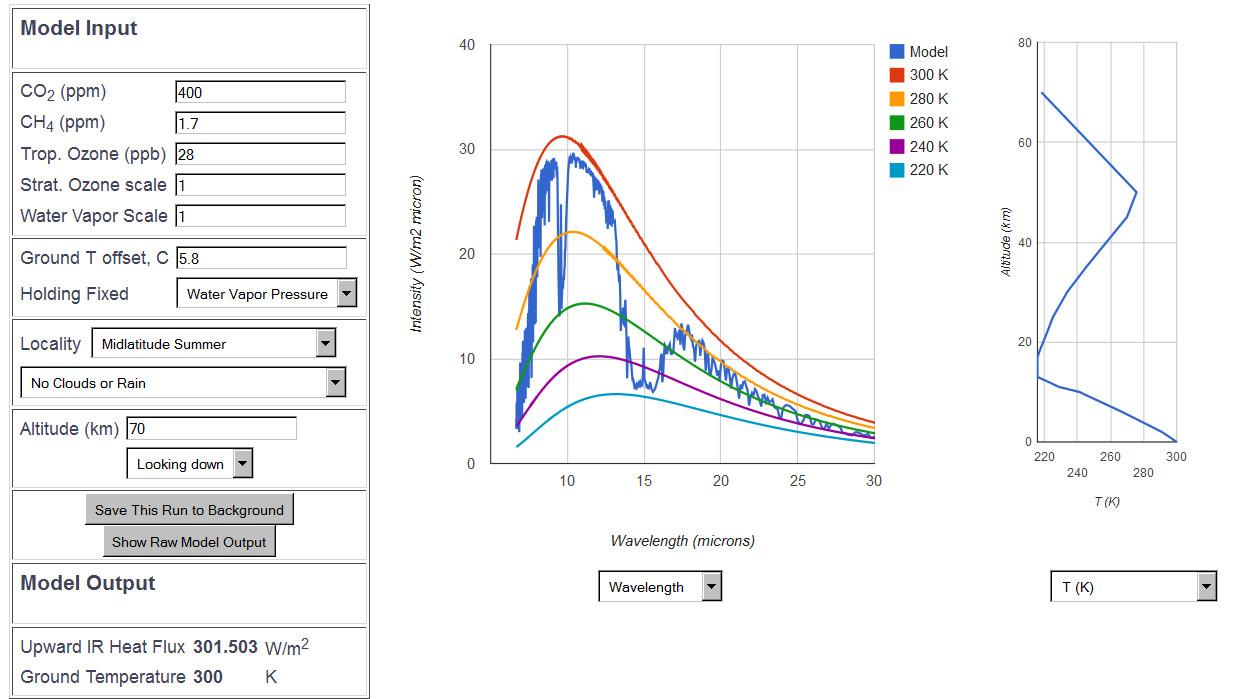 Temperatura powierzchni Ziemi: TG=300K
Promieniowanie na szczycie atmosfery / poziomie emisji: FE=301,5 W/m2
Jaka jest temperatura efektywna (na poziomie emisji)?
Jaka jest wysokość poziomu emisji (h)? 
Zakładamy gradient temperatury 6 K/km.
Podwajamy CO2
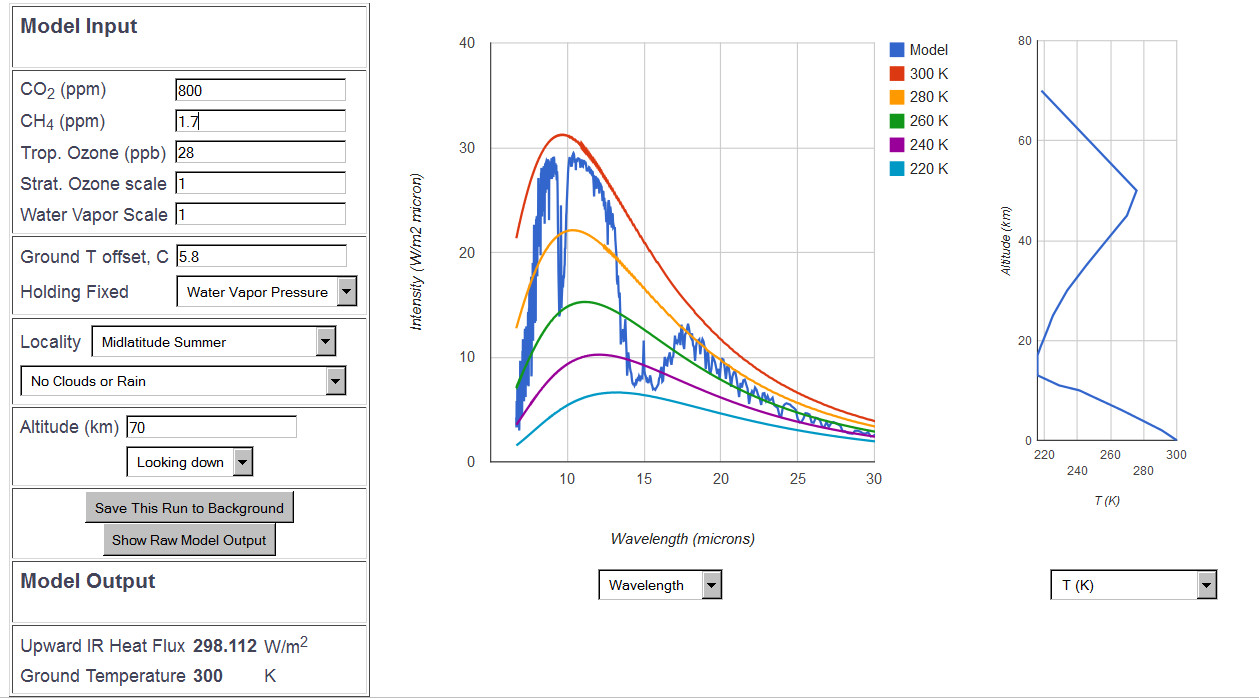 Temperatura powierzchni Ziemi: TG=300K
Promieniowanie na szczycie atmosfery / poziomie emisji: FE=298,1 W/m2
Jaka jest temperatura efektywna (na poziomie emisji)?
Jaka jest wysokość poziomu emisji (h)? 
Zakładamy gradient temperatury 6 K/km.
zmiana 
temperatury
na powierzchni
Ziemi
zmiana
poziomu 
emisji
gradient 
temperatury
w atmosferze
=
x